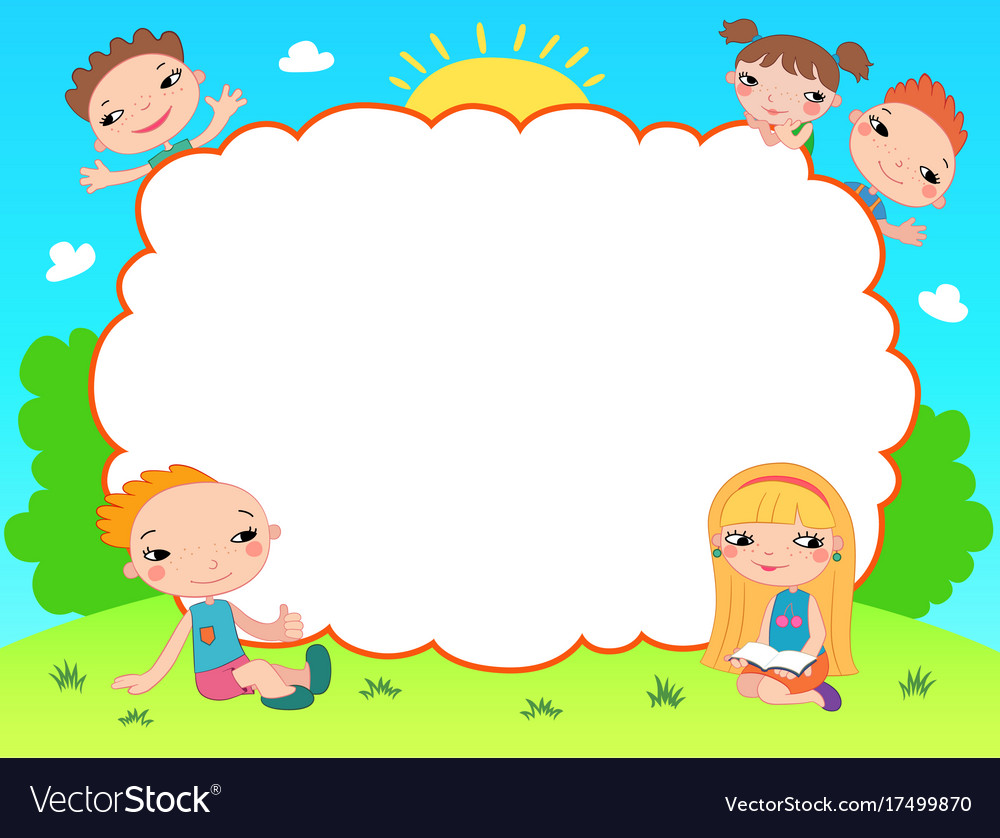 Chào mừng các em đến với tiết Tự nhiên xã hội - Lớp 2
Bản quyền thuộc về: FB Hương Thảo - https://www.facebook.com/huongthaoGADT/
CHỦ ĐỀ 4
THỰC VẬT VÀ ĐỘNG VẬT
BÀI 20
ÔN TẬP CHỦ ĐỀ 
THỰC VẬT VÀ ĐỘNG VẬT
Câu đố 1:     
Cây gì thân cao - Lá thưa răng lược
Ai đem nước ngọt - Đựng đầy quả xanh.
Câu đố2:   
Con gì bốn vó - Ngực nở bụng thon
Rung rinh chiếc bờmm - Phi nhanh như gió?
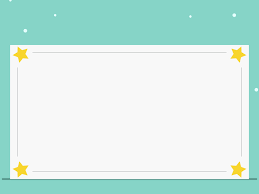 MỘT SỐ VIỆC LÀM CỦA CON NGƯỜI GÂY ẢNH HƯỞNG KHÔNG TỐT CHO MÔI TRƯỜNG SỐNG CỦA ĐỘNG VẬT VÀ THỰC VẬT
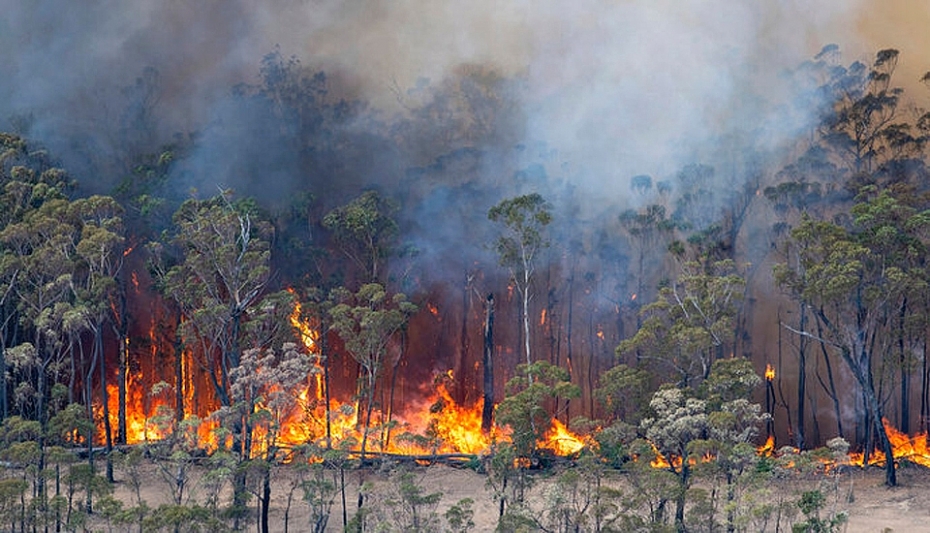 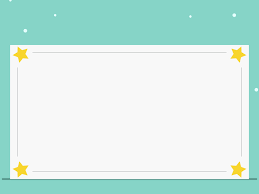 MỘT SỐ VIỆC LÀM CỦA CON NGƯỜI GÂY ẢNH HƯỞNG KHÔNG TỐT CHO MÔI TRƯỜNG SỐNG CỦA ĐỘNG VẬT VÀ THỰC VẬT
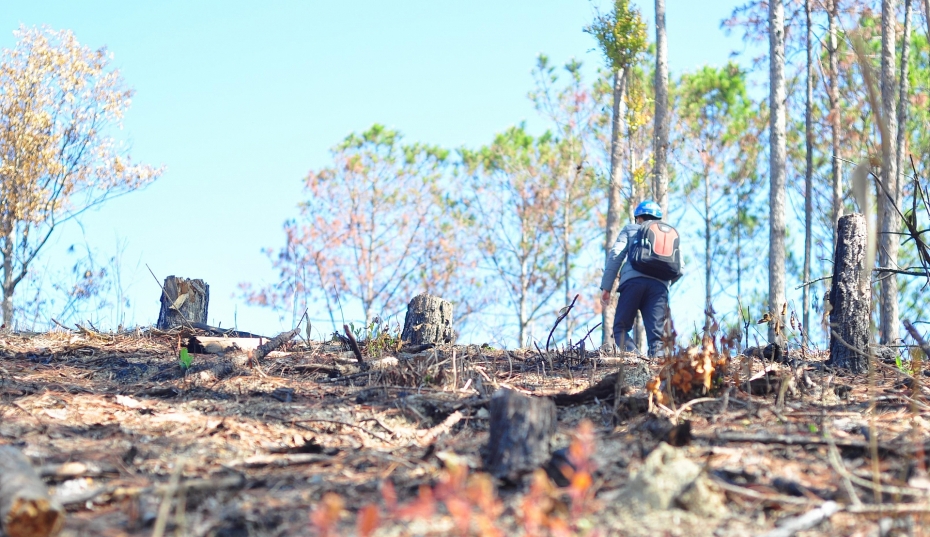 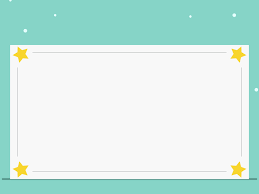 MỘT SỐ VIỆC LÀM CỦA CON NGƯỜI GÂY ẢNH HƯỞNG KHÔNG TỐT CHO MÔI TRƯỜNG SỐNG CỦA ĐỘNG VẬT VÀ THỰC VẬT
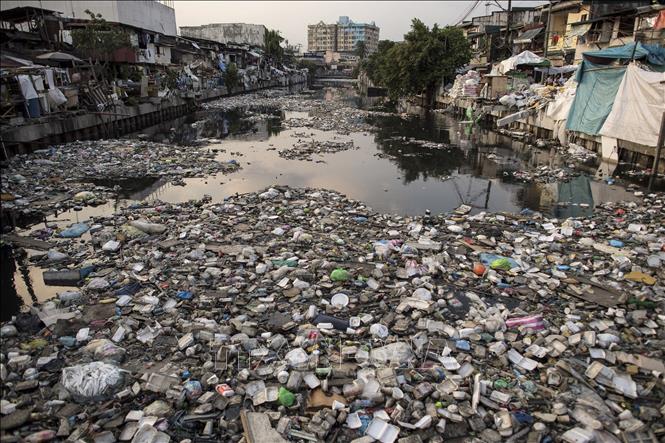 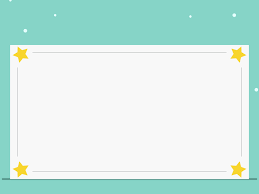 + Em và gia đình đã từng làm những việc làm gây ảnh hưởng không tốt đến môi trường sống của thực vật và động vật không?
+ Nếu có thì những việc làm đó là gì?
+ Có nên tiếp tục những việc làm đó không? Vì sao?
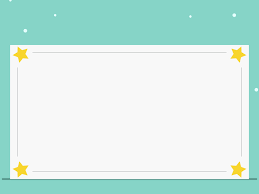 Nêu những việc làm để bảo vệ và hạn chế sự thay đổi môi trường sống của thực vật và động vật?